Fecha de actualización y/o validación: 
30/abril/2024
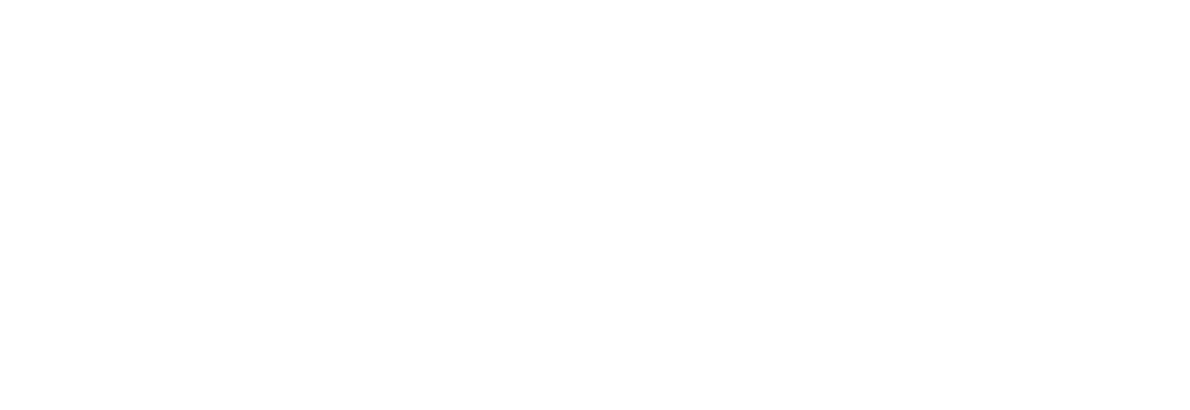 Nota informativa
Responsable de generar la información:
C.P. Aída Leticia De la Garza Muñoz  
Directora Ejecutiva de Administración
El Instituto Electoral de Coahuila, no ejecuta ninguna obra de carácter público, por lo que no se genera información alguna sobre esta fracción XXXIII del artículo 21 de la Ley de Acceso a la Información Pública para el Estado de Coahuila de Zaragoza, en el entendido de que si el Instituto efectuara algún tipo de obra publica se informará la ubicación, el monto asignado y ejercido de dicha obra.
Art. 21, fracc. XXXIII.
Georreferenciación de obras públicas.